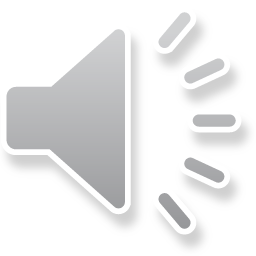 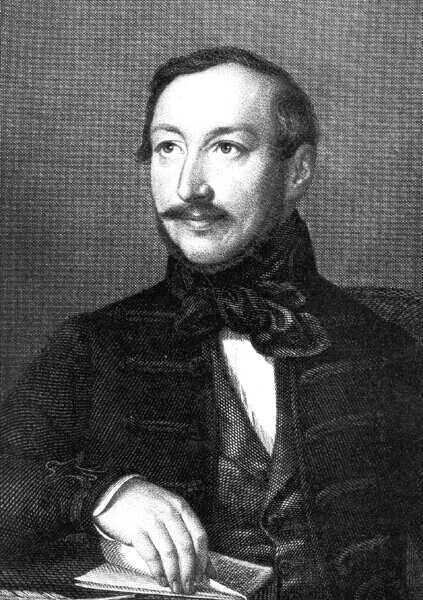 Csongor és Tünde
VS.
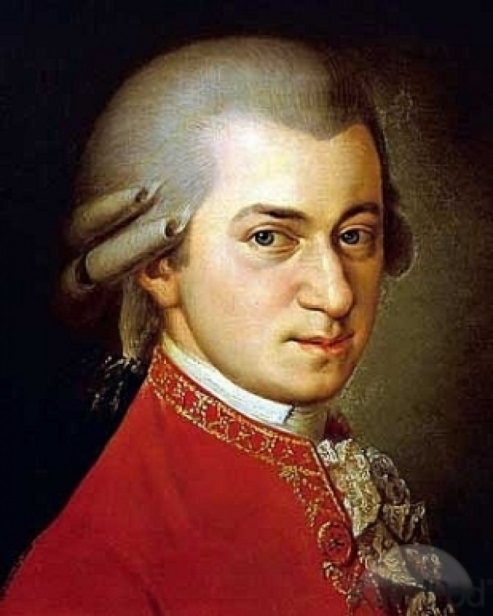 Varázsfuvola
Főhősök közötti hasonlóság
Főhősök célja eljutni egy természetfeletti birodalomba:
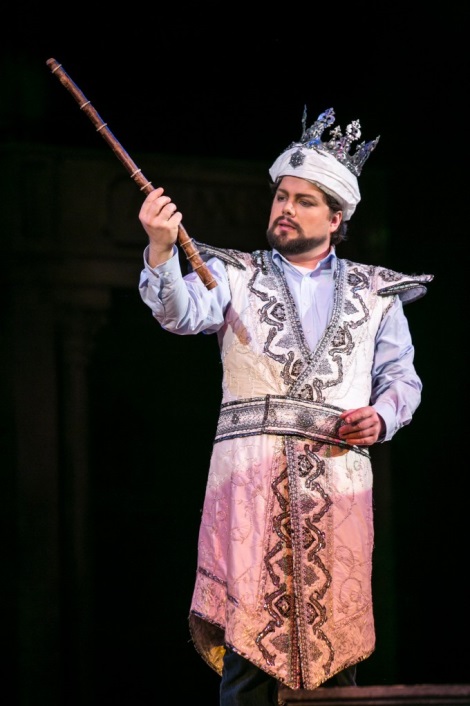 Csongor: Tündérhonba tart, hogy megtalálja szerelmét Tündét
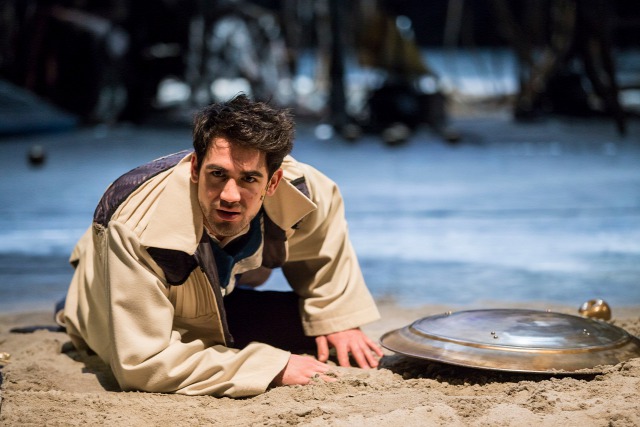 Tamino: Napbirodalomba tart, hogy kiszabadítsa szerelmét Paminát
Csongor: nem tud Tündével beszélni, mert a Hajnal birodalmában tartózkodnak, és ott a szerelmesek csak délben válthatnak szót
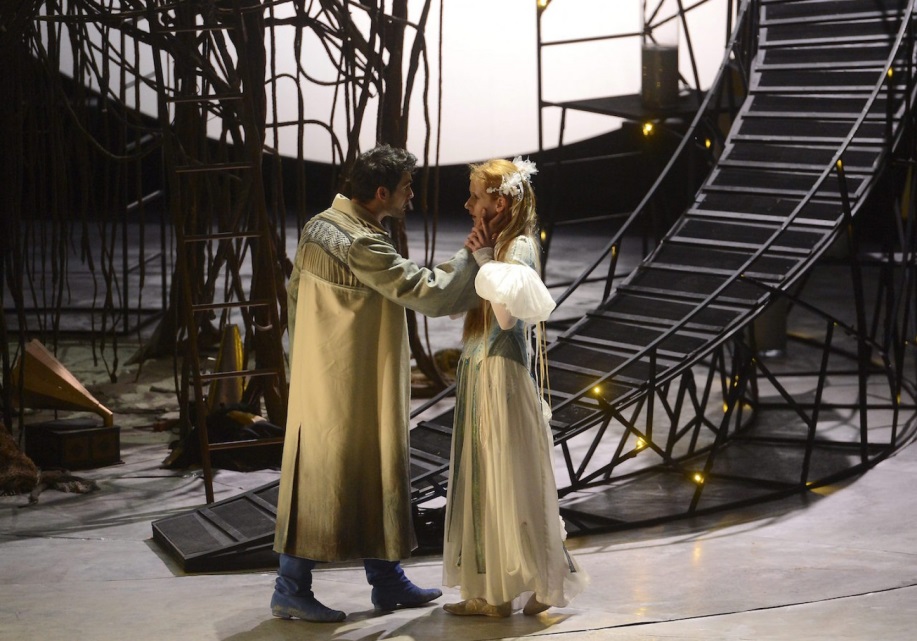 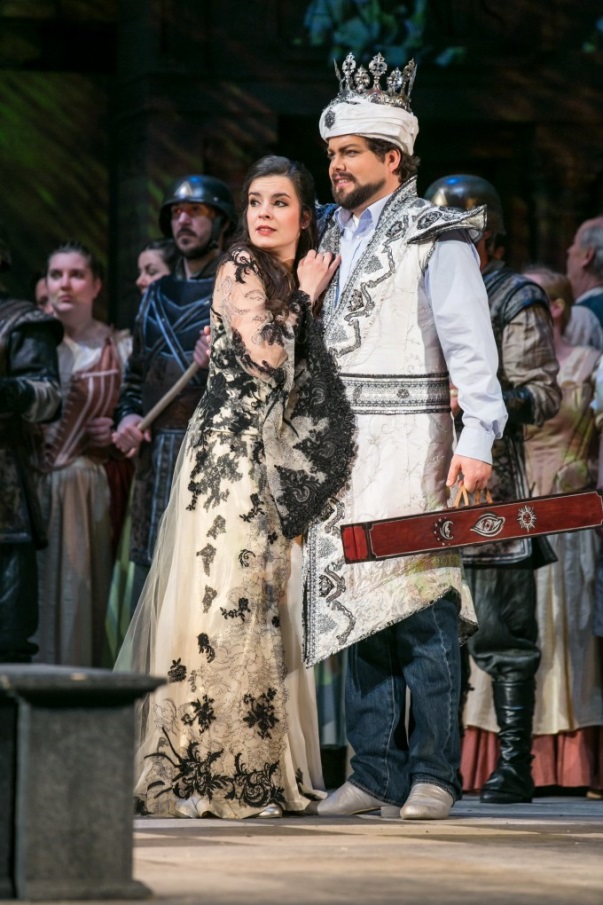 Tamino: nem tud Paminával beszélni, mert az első próbatételében az áll, hogy egy igazi férfi erénye a hallgatás
Papageno és balga közötti hasonlóság
Balga és Papageno a főhősök kísérői, de a történet során adódnak olyan alkalmak, amikor elválnak útjaik a főhősöktől
Papageno: minden álma a sült hús és egy billikomra való bor
Balga: szeme előtt egy palack bor és egy sült galamb lebeg
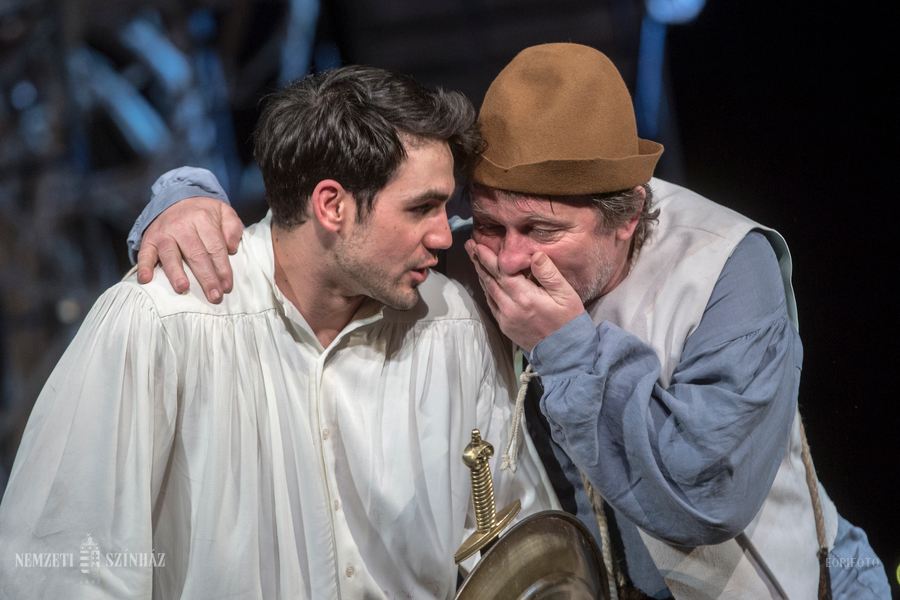 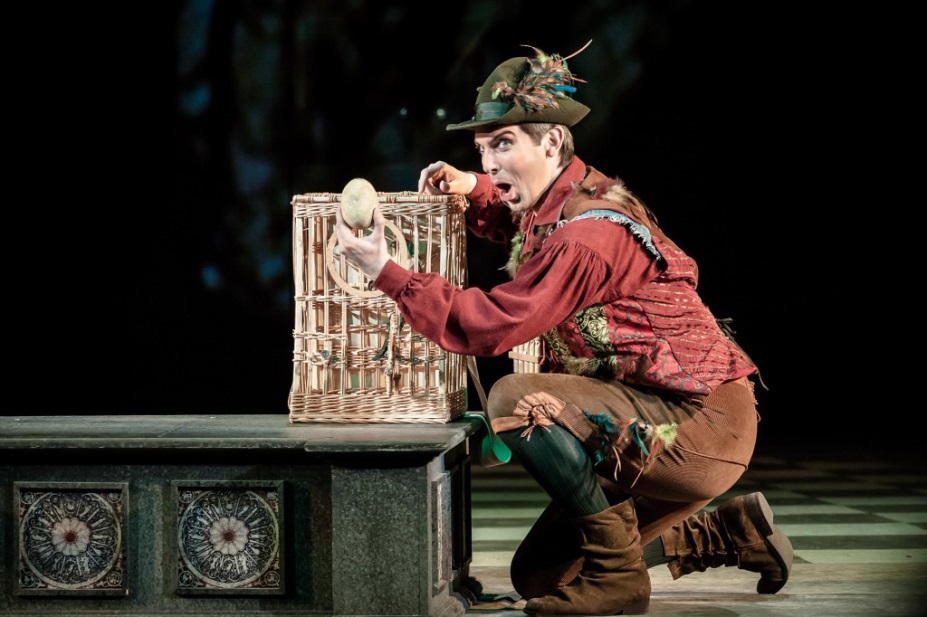 Papageno a történet végén együtt lehet Papagenával
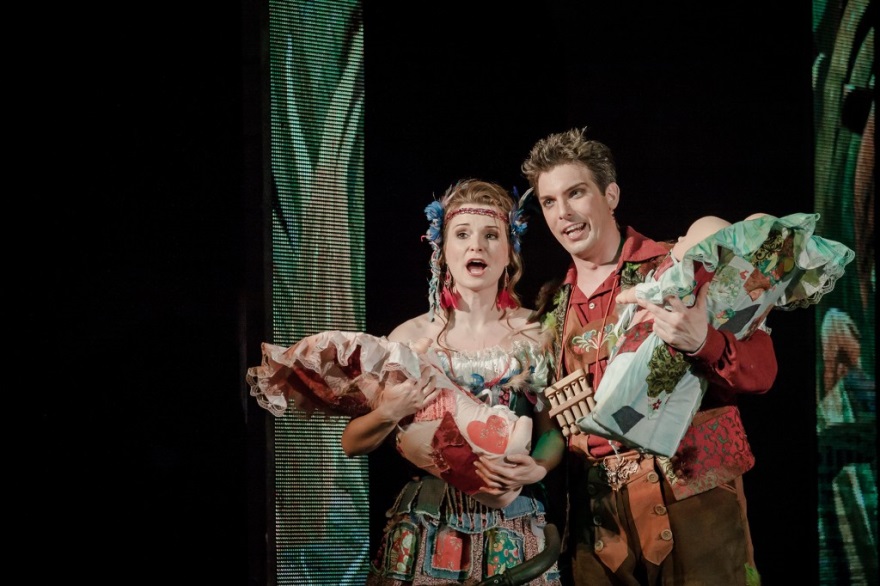 Balga és Ilma is a történet végén egymásra találnak
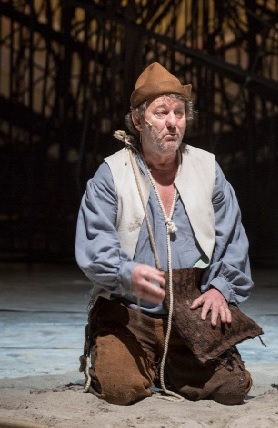 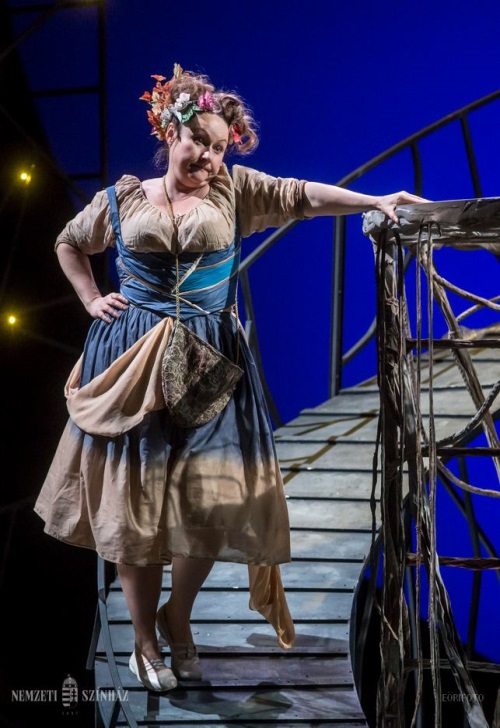 ♥
Hármas motívumok
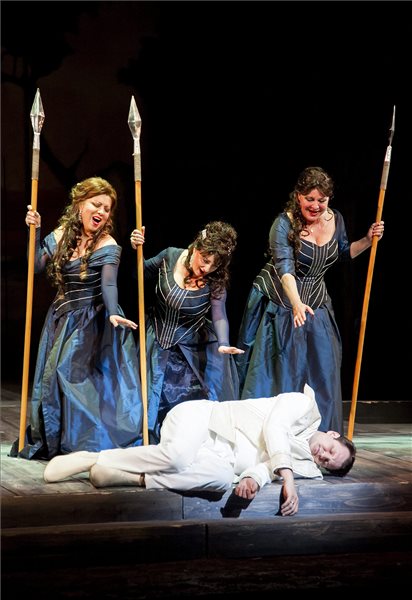 Varázsfuvola:
3 amazon: az Éj királynő szolgálói
3 szentélykapu: Taminónak választania kell a kapuk között, hogy megtalálja Paminát
3 kürtjel: Tamino felvételét kérte a beavatottak társaságába, a papok ezzel jelezték hozzájárulásukat
3 tündérifjú: Sarastro birodalmában ők irányítják Taminót és Papagenot
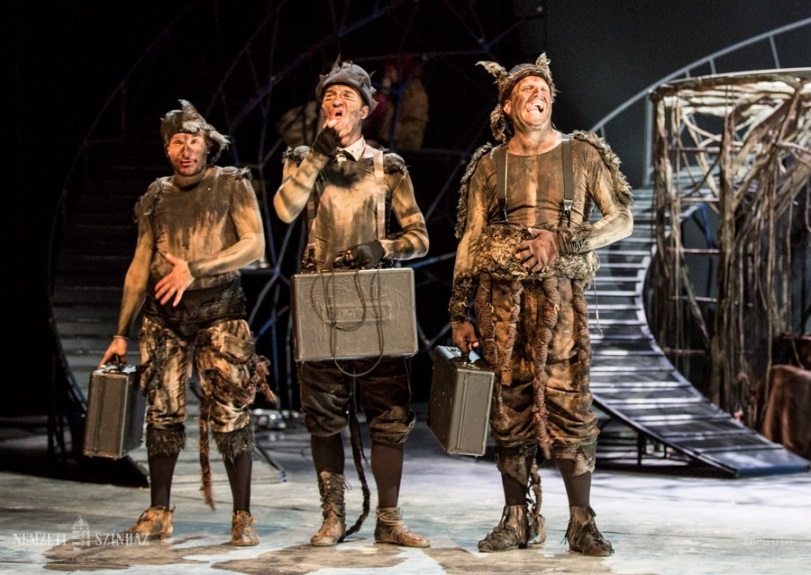 Csongor és Tünde:
3 ördögfióka: Kurrah, Berreh, Duzzog
Hármasút: Csongor keresi a helyes utat Tündérhonba
3 vándor: Kalmár, Tudós, Fejedelem
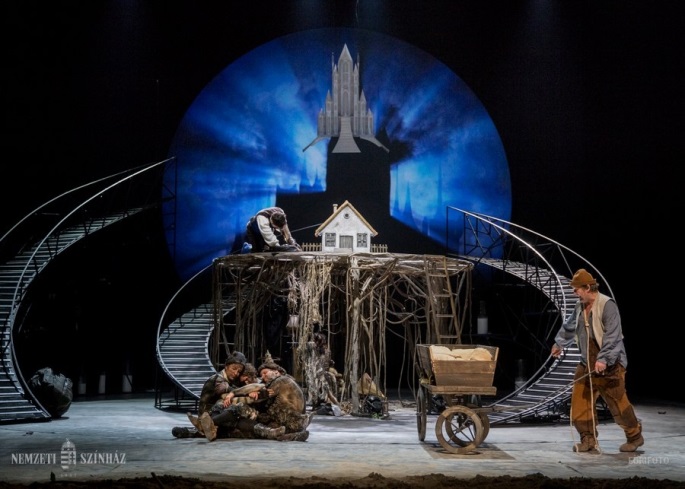 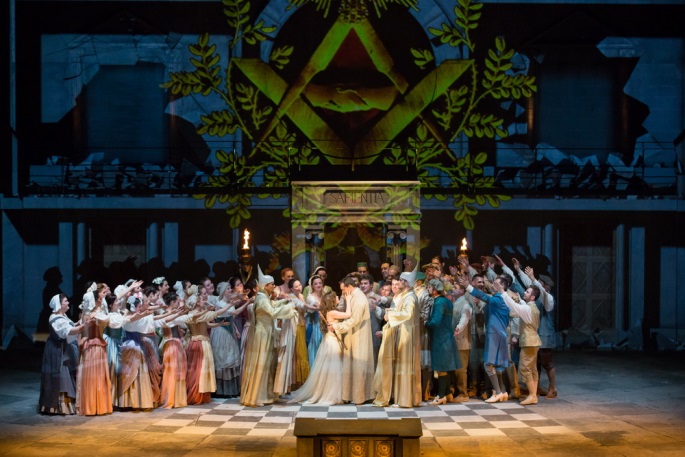 Varázsfuvola: A Napbirodalma
Csongor és Tünde: Balga és az ördögfiak
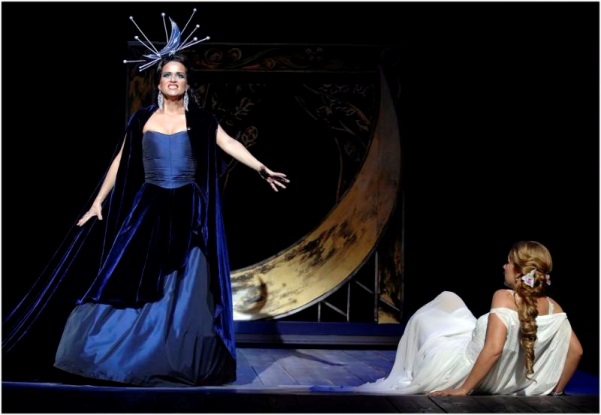 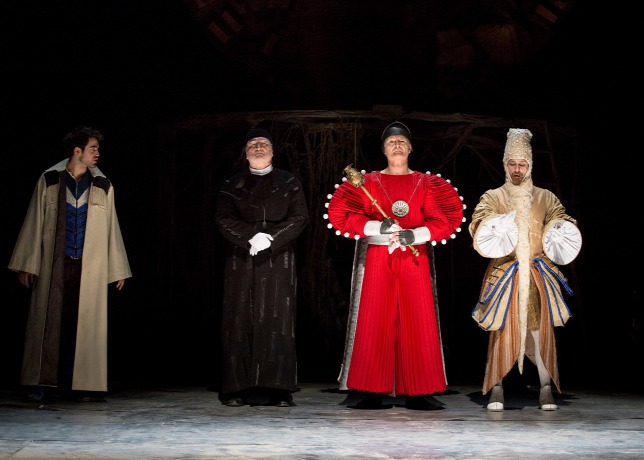 Varázsfuvola: Az Éj királynője és Pamina
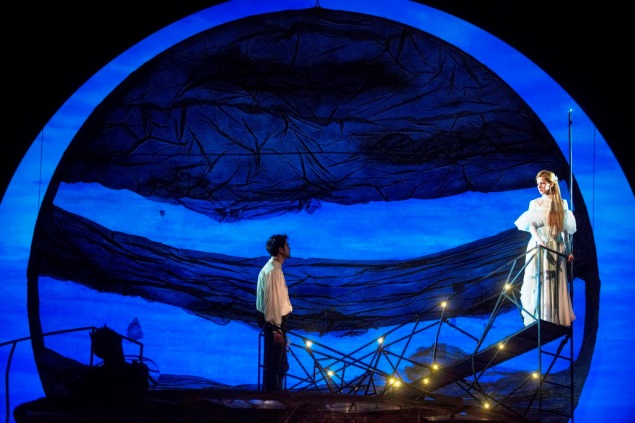 Csongor és Tünde: A három vándor
Csongor és Tünde: Csongor és Tünde
Köszönjük a figyelmet!
Készítette: Tündéék csapata